TOÁN
ĐỘ DÀI VÀ ĐO ĐỘ DÀI
Chủ đề7
Bài 28
LUYỆN TẬP CHUNG
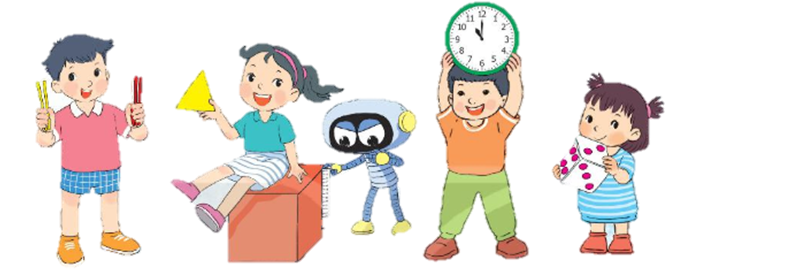 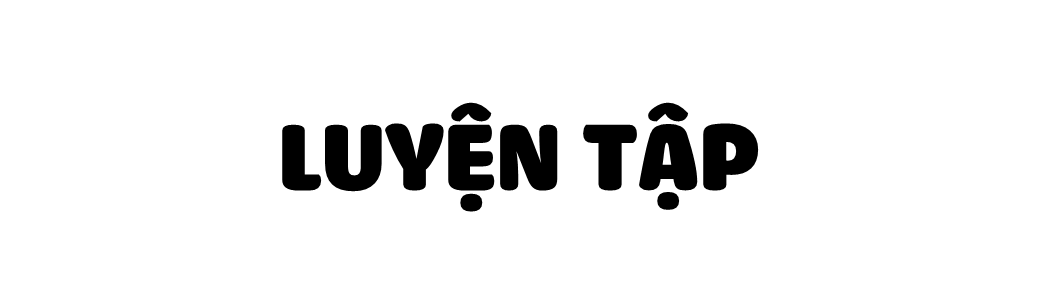 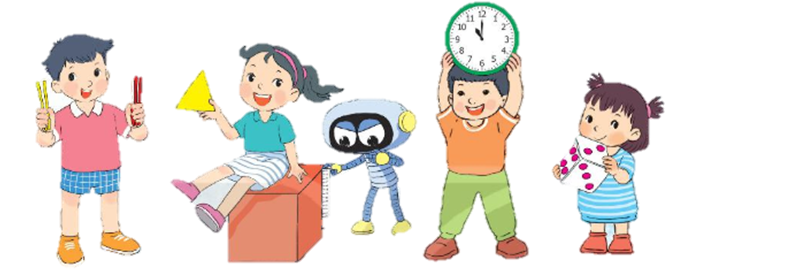 Trang 42/SGK
LUYỆN TẬP
Thỏ, cáo và sóc chạy thi.
1
Bạn về đích thứ nhất đứng ở bục cao nhất.
Bạn về đích thứ ba đứng ở bục thấp nhất.
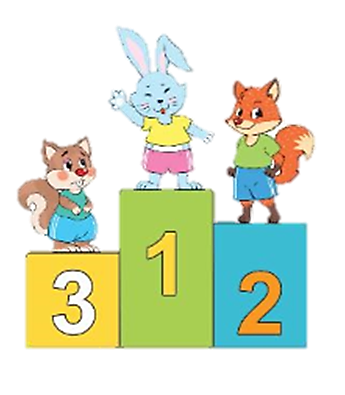 Bạn nào về đích thứ nhất?
Bạn nào về đích thứ hai?
Bạn nào về đích thứ ba?
1
2
3
Các cây được trồng cách đều nhau.
2
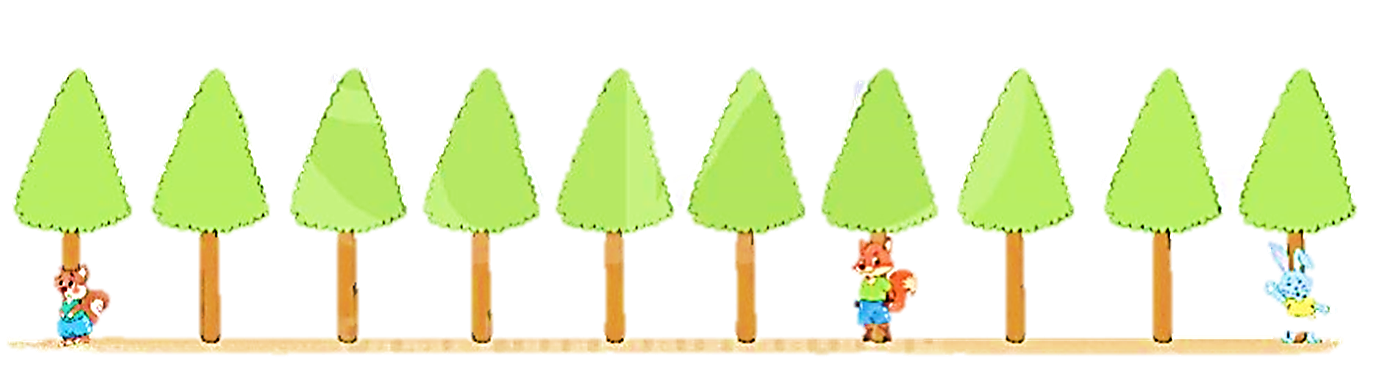 Cáo đứng gần thỏ hay sóc hơn?
Bạn sóc đang ở vị trí A.
3
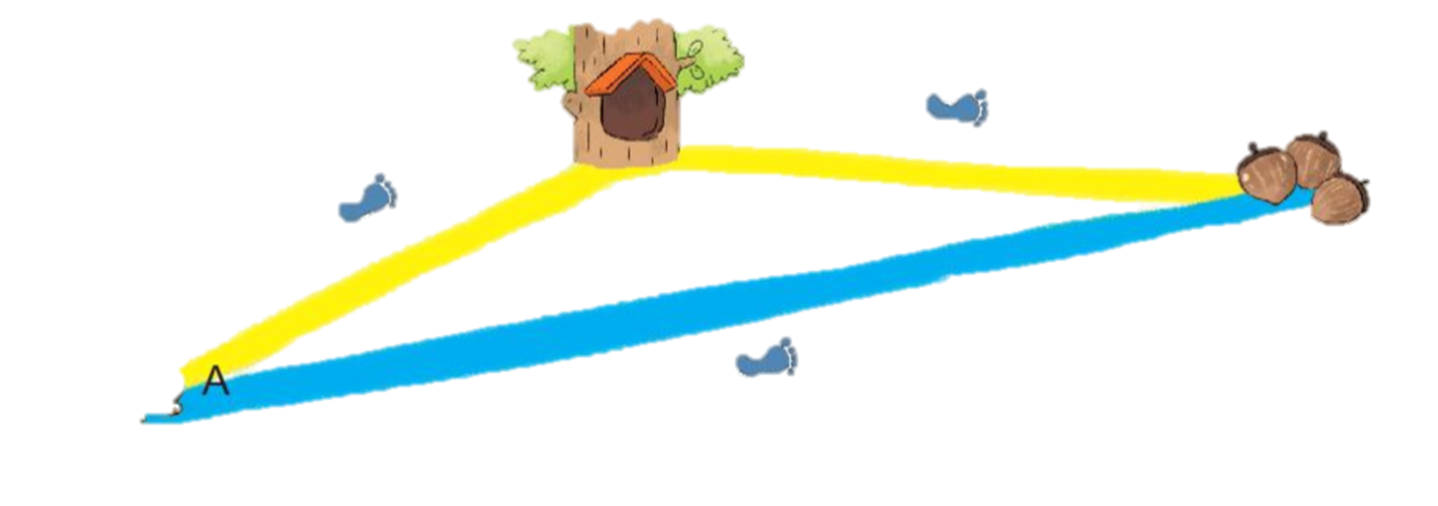 6
4
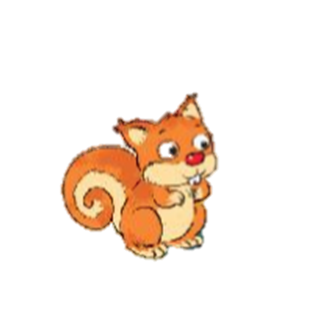 8
Bạn sóc đi đến chỗ hạt dẻ theo đường nào ngắn hơn?
a) Đo độ dài mỗi bút chì
4
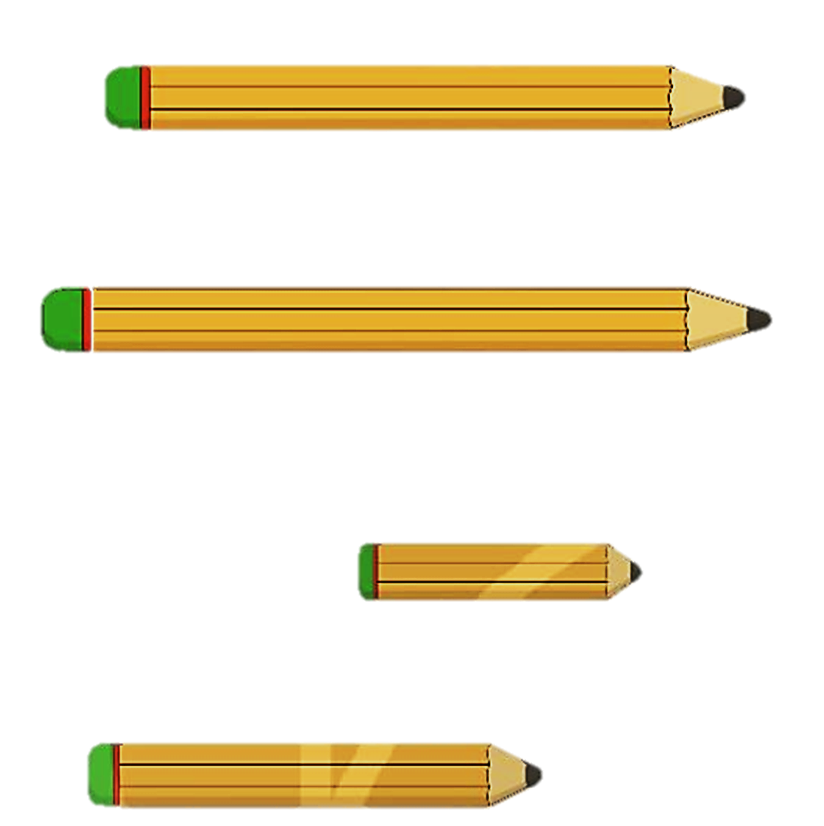 cm
7
?
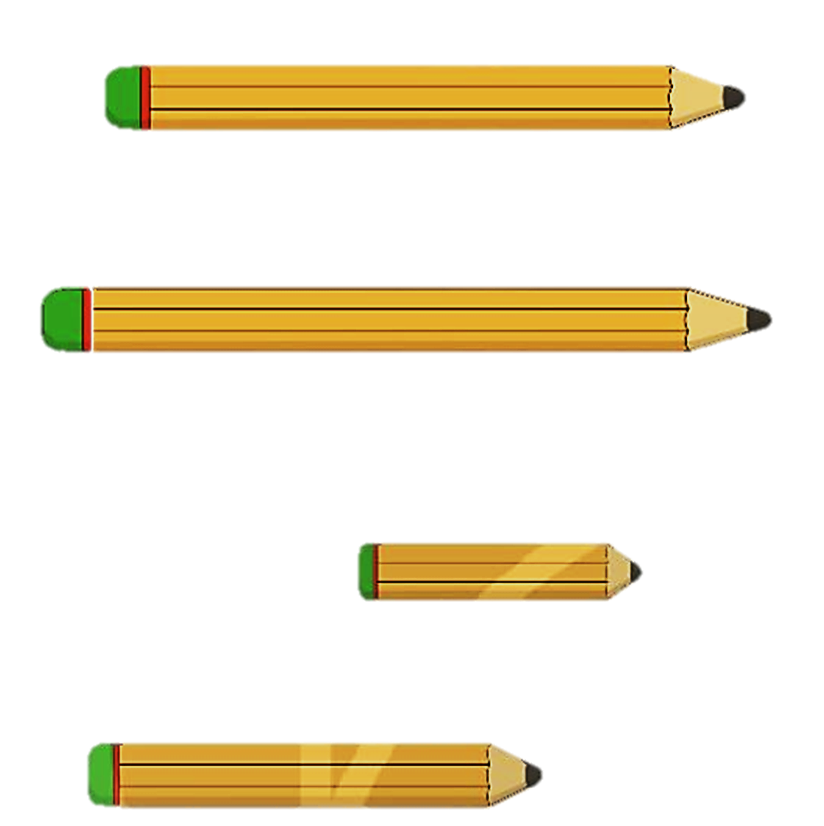 cm
8
?
cm
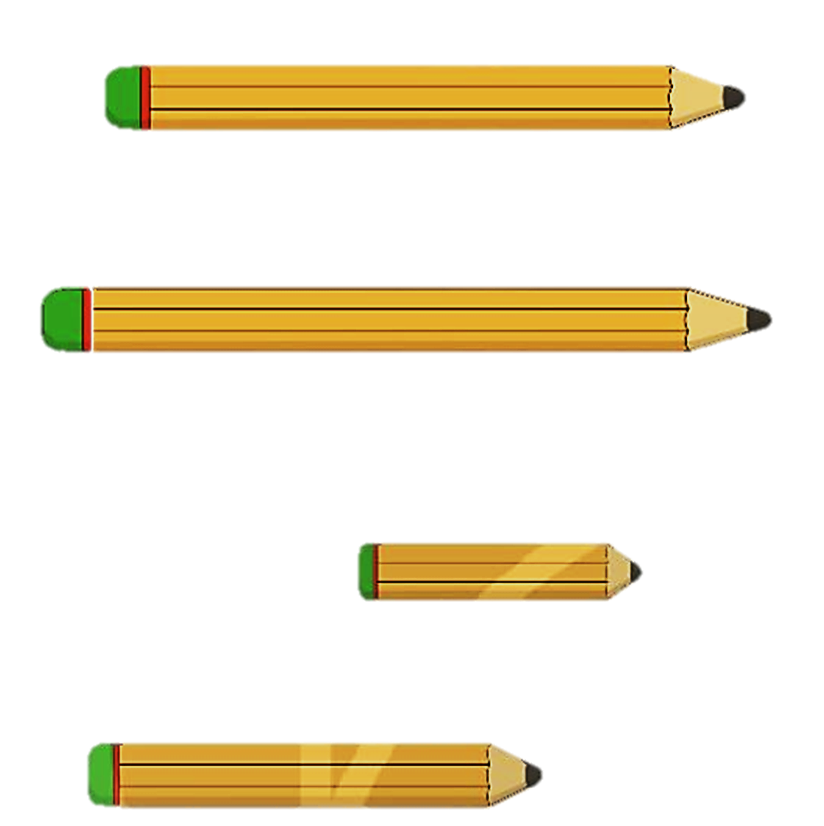 ?
3
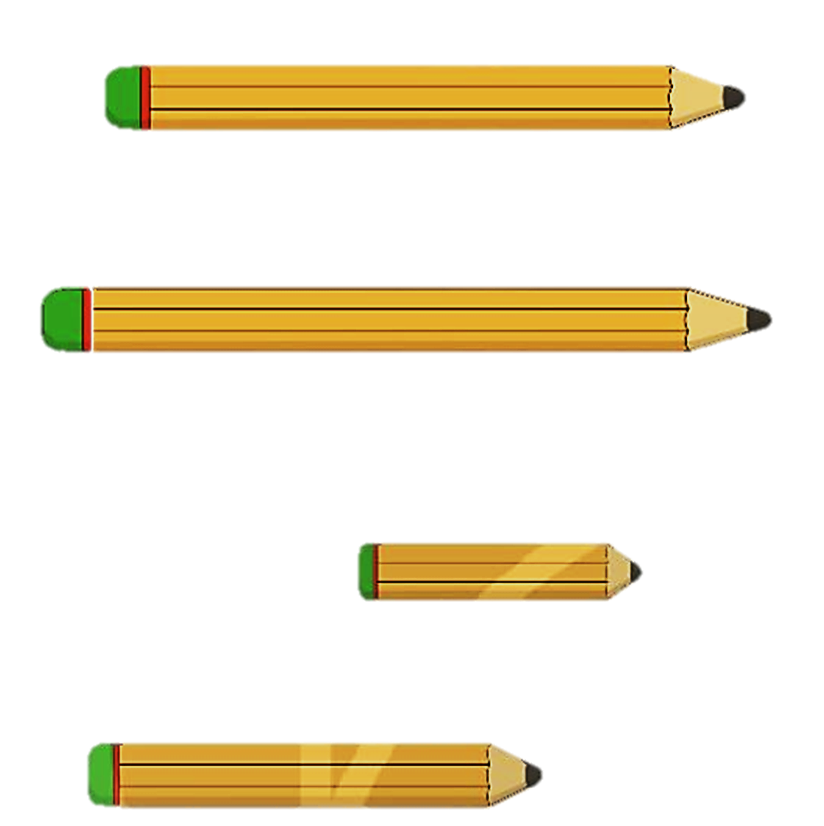 cm
?
5
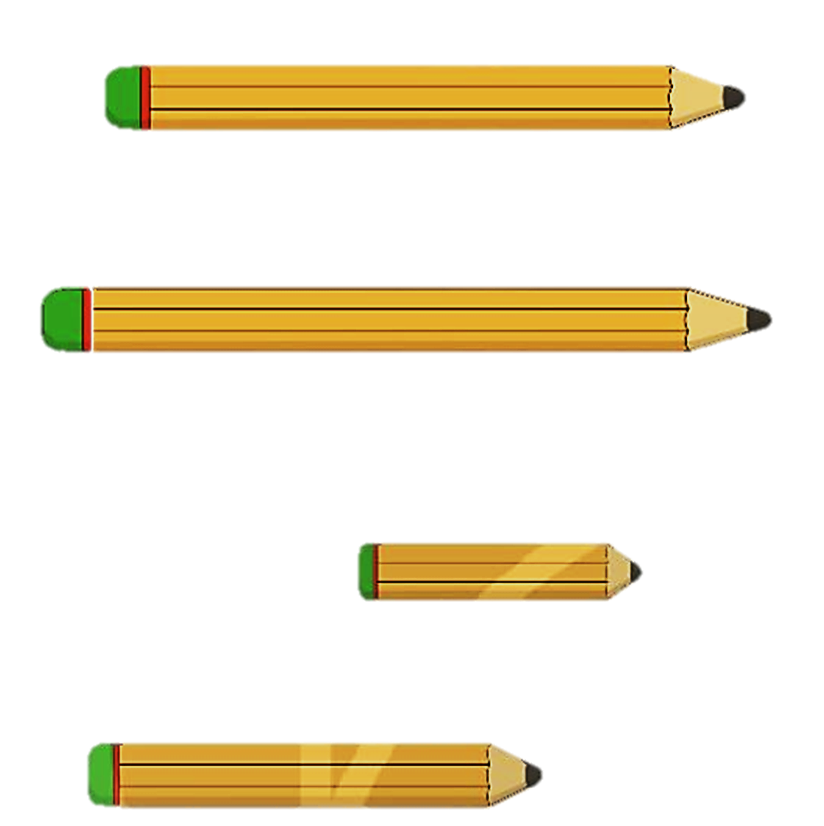 cm
9
?
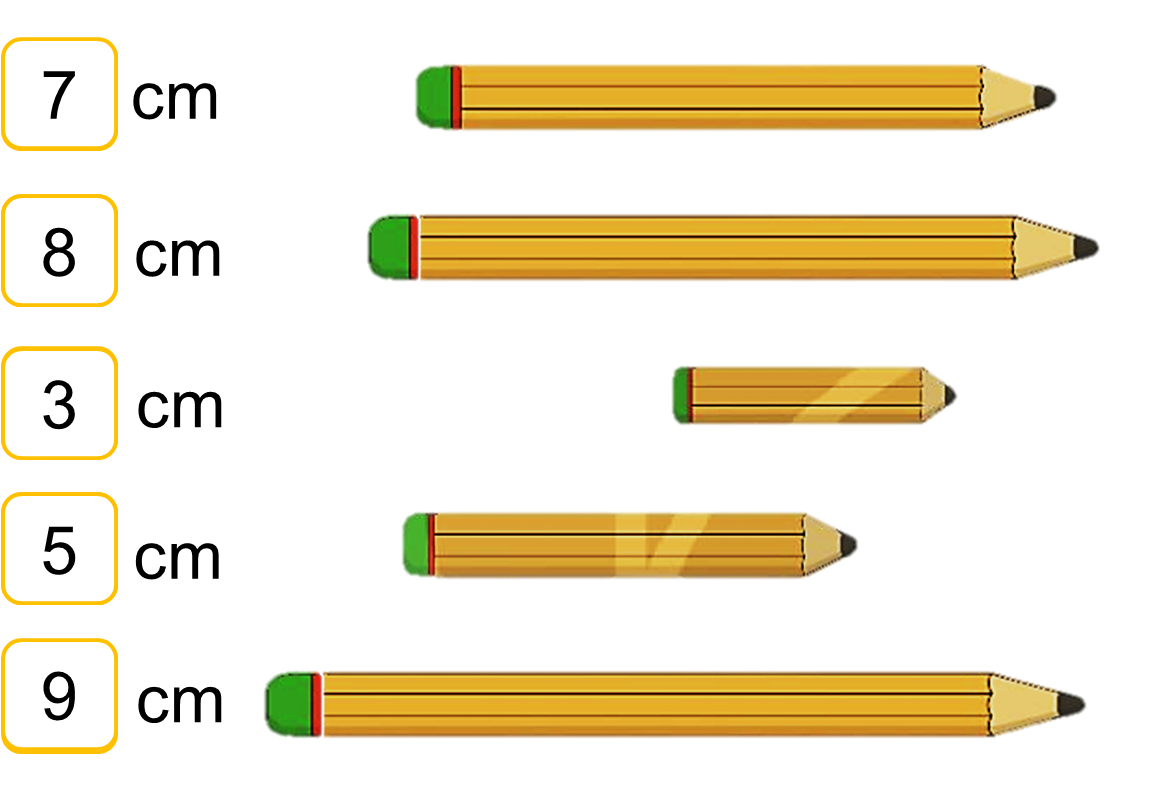 b) Trong các bút chì ở trên:
Bút chì nào dài nhất?
Bút chì nào ngắn nhất?
Dặn dò:
             - Xem lại bài đã học
             - Hoàn thành vở bài tập 
             - Chuẩn bị bài 29: Phép 
              cộng số có hai chữ số với 
              số có một chữ số trang 44